Colorado Online Info Session: Updates and Answers to Frequently Asked Questions
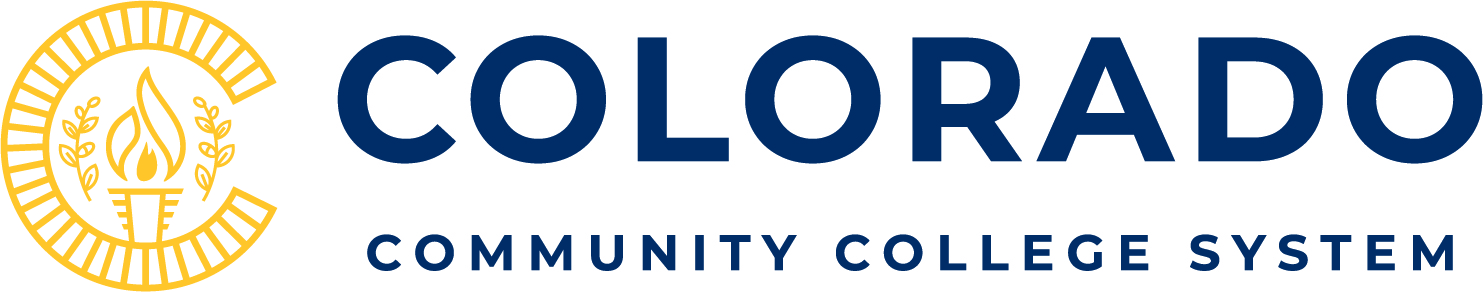 March 27, 2024
Goals – Transition to Colorado Online by Fall 2024
2
Continuous Improvement Updates
Starting this spring, Colleges can submit data-informed requests for additional home college sections prior to the start of registration
The sectionizer can now close enrollment in the pooled teaching “Z” sections if all corresponding pooled teaching “X” sections are full – reopening them to additional enrollment when additional capacity becomes available
If sections do overenroll during the 30-minute processing period, the instructor will be informed and will be reimbursed at $25/credit per student for any students enrolled above the cap at census 
We are working to anticipate the need for extra sections in advance (for this spring, enough to serve 130% of historic enrollment instead of 110%) – we will be able to be more precise as we collect additional data and review course-specific enrollment patterns
3
Continuous Improvement (continued)
We are running the sectionizer earlier so that instructors see students in teaching sections one week before classes start.  Students will continue to be added as space is available through the registration deadline for pooled sections.
While logged in to VPN or Citrix, college implementation leads, vps, deans, chairs, advisors and other staff can check enrollment information in real time using the sectionizer dashboard: 
Course enrollments compared to teaching capacity
Which sections are being taught by your college, and which students are placed in those sections
Which students are enrolled from your college, and which teaching section are they placed in
4
Spring Workgroups
Purpose  
Bring together faculty and staff to address pain points in the following areas:  
Section size
Section distribution
Course materials
Roles and compensation related to course development
Membership
Faculty and staff representatives from project teams and subcommittees
Faculty and instructors who volunteered to be part of discussions on each topic from State Faculty Advisory Council (SFAC), State Instructor Advisory Council (SIAC), Online Faculty and Instructor Advisory Committee (OFIAC), or were recommended by the discipline at the State Curriculum Meeting in February
5
Spring Workgroups (continued)
Goals / Agenda	
Review / clarify current processes, constraints, and pain points
Brainstorm solutions
Review / Prioritize viable solutions and identify next steps 
Recommend next steps for improving ongoing communication and collaboration
Deliverables
Summary level documentation that can be posted to SharePoint Site
Report out at regular meetings of Online Faculty and Instructor Advisory Committee, College Implementation Leads, Project Team, Steering Committee
6
Section Size Workgroup
Review standard practices, enrollment and attrition data, pilots underway, and recommend next steps 
Consider alternative ways to achieve average enrollment of 25 at census across all online sections
7
Course Materials Work Group
Review requirements of Higher Education Opportunity Act and existing practices for selecting and procuring course materials
Identify pain points for faculty, students, and staff. Where can there be some flexibility? What are longer term solutions we can consider?
8
Roles and Compensation re. Course Development
Review availability of teaching resources that align with selected course materials and can be easily used/modified by faculty and instructors across colleges; review current processes (Blueprint Process, Consortialization project)
Identify and prioritize additional course development needs, recommend approaches
9
Section Distribution Workgroup
Review methodology, prioritization criteria, discipline specific requests, college requests for additional home college sections
Recommend adjustments, additional communication / training
10
[Speaker Notes: Colleges with fewer total online sections overall for this term 
Colleges with fewer total online sections of a given course for this term 
Colleges that have offered more sections than distributed this term (negative net change) 
Colleges with high remaining historic enrollment (x > 10 beyond Home College sections) 
Colleges that volunteered to teach “extra sections” 
Colleges that identified the discipline as a growth area 
Colleges that identified course as needed to meet full-time faculty load (without going to overload)]
Frequently Asked Questions
11
What are the different types of Colorado Online sections?
REGISTRATION
%CY
%CZ
SPLIT
%CX
%CX
12
[Speaker Notes: Enrollment target: average of 25 students per section at census 

Students register for Colorado Online Sections through their home college
Students may register in home college (Y sections) or pooled registration sections (Z sections)
Enrollment is combined across Z sections and students are placed in Pooled teaching sections (X sections) taught by their home college (if available). Remaining students are distributed evenly across sections the remaining teaching sections.]
How are students placed in pooled sections?
Students enroll in the Pooled Registration “Z” section listed for their home college:
CNCC
CCA
CCD
ACC
FRCC
LCC
MCC
NJC
OC
PCC
PPSC
RRCC
TSC
11
2
8
3
2
2
0
3
1
11
14
26
10
93
Z11 Total Pooled Registraiton
Enrollment from all the Pooled Registration sections (“Z” sections) at each college are combined across the Colorado Online Consortium.
Students in the pool are then placed into individual Pooled Teaching sections (“X” Sections) that were assigned to individual colleges in advance based on historic enrollment. Students are placed in pooled teaching sections taught by their home college if space is available.
31
31
31
X00
X01
X02
13
How are sections distributed?
Section assignments are based on prior total enrollment in all online sections of a course offered through each college (both home college and CCCOnline / pooled sections) – not the number of sections offered previously
Home college sections are assigned for every 25 students we expect to enroll based on prior enrollment in that term
Enough pooled sections are assigned to cover remaining projected enrollment across the consortium:
Colleges with >12 predicted enrollments receive a college assigned section
Colleges with <=12 predicted enrollments are assigned pooled sections through the wild card selection process
Colleges may also volunteer to teach additional pooled sections, if enrollment is higher than anticipated
14
Section Distribution – Example Course
10-week
15-week
CNCC(1)​
PPSC(1)​​
RRCC(1)​​
CCA(1)​
CCD(1)​
FRCC(1)​
15
Do home college and pooled teaching sections of the same course need to have the same course caps?
Yes, so that we are consistent and can better predict the number of pooled sections we need to increase access and improve efficiency
There are some exceptions:
Capstone courses, practicums, and other courses that are approved to be offered only as home college sections
Colleges can set specific caps on these courses to meet accreditation and other needs, still aiming for an overall average across all online courses of 25 students enrolled at census
16
[Speaker Notes: Are the caps something that are determined by the home college for home college sections, or are these something that must be in alignment with CO Online caps for pooled sections? 
 
Home college sections should use the same caps for the home college sections as for the pooled sections of that same course.  In circumstances where the discipline or the college has received approval to offer a course as “home college only” (there are no pooled sections offered, e.g. capstone courses, etc.), the college is responsible for managing enrollment on all sections offered through their college and can adjust the cap.  The goal is still to average 25 enrolled students at census, but we know that some courses may need to have lower caps – the goal is to hit the average.]
Are home colleges allowed to open up extra online sections?  For example, PSY 2440 usually has 4-6 sections.  If those fill, can the college open another section or are those students encouraged to register in a pooled section?
If all assigned home college sections are full, students should be encouraged to enroll in pooled online sections. This allows us to better anticipate capacity needs as a consortium while avoiding last minute changes to pooled sections that have already been assigned.
Prior to the start of registration, colleges can request additional home college sections if they can demonstrate a data-driven need for an additional home college section (e.g. over 25 additional home college students enrolled in more recent term above the number of sections distributed, new program launch or program requirement that will increase demand, etc.)
Home colleges may add online sections of courses that are approved to run as “home college only” for program specific reasons. Examples include capstone courses and practicums. Since there are no pooled sections in these cases, home colleges can add additional sections if needed without impacting other colleges.
17
How do disciplines request modifications to the initial section distribution?
Use the Colorado Online Discipline Feedback Form (https://forms.office.com/r/kFb6WKCNhv) to submit discipline specific
Summary information and status on previously submitted requests is posted on the Colorado Online Sharepoint site: Requested Exceptions and Modifications to Course Scheduling by Discipline.xlsx
18
Who gets the FTE for online courses?
Student enrollment counts towards FTE at the student’s home college in terms of state funding – same as in CCCOnline model.
Tuition revenue is shared between the teaching college and the student’s home college. 
12% of the revenue for all Colorado Online sections (home college and pooled) goes towards shared services; an additional 4% funds the wild card incentive pool. 
The team developing the financial model is working with business officers at each college to review the model.
19
Where to Find Information about Colorado Online
Info Sessions (8:00 am every other Wednesday)
Monthly email updates from Project Director
Updates from college leadership and project / committee reps
Inside Colorado Online (https://insidecoloradoonline.cccs.edu)
Updates, FAQs, virtual suggestion box
CCCS Colorado Online SharePoint 
Course section distribution, enrollment reports, course materials selections, etc. 
Contact information for Project Teams, Subcommittees, and the Online Faculty and Instructor Advisory Committee 
Contact us!
Project Director, Tammy Vercauteren – tammy.vercauteren@cccs.edu
Project Coordinator, Chin Ya Russell – chinya.russell@cccs.edu
Executive Sponsor, Diane Duffy – diane.duffy@cccs.edu
20
[Speaker Notes: Thank you for taking the time to learn more about this important project and for your feedback.]